К 350-летию со дня рождения
Русский тот, кто Россию любит и ей служитПетр Первый
Интеллектуальная 
юбилейная 
викторина
В каком году родился Пётр Первый?
1572
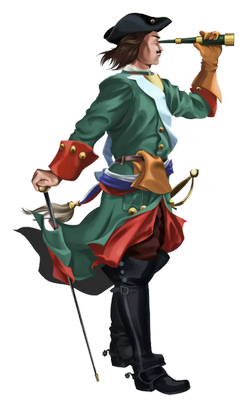 1672
1721
1725
Какое отчество было у 
Петра Первого?
Алексеевич
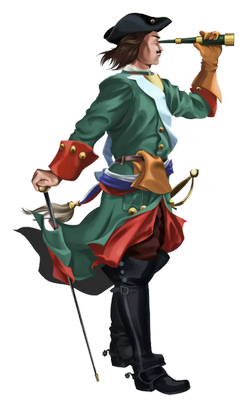 Иванович
Александрович
Владимирович
Назовите фамилию Петра I
Милославский
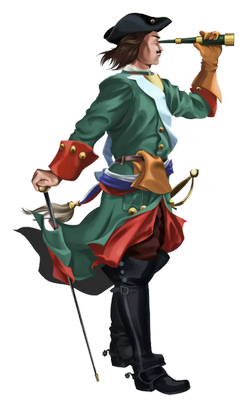 Нарышкин
Годунов
Романов
Во сколько лет Пётр Первый был провозглашен царём?
В 20 лет
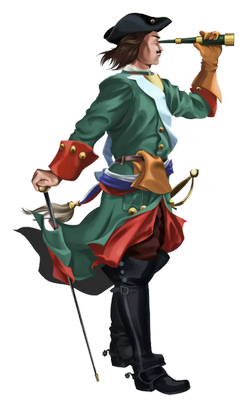 В 15 лет
В 10 лет
В 12 лет
Из каких отрядов, созданных для 
военных игр Петра I, образовались Преображенский и Семёновский полки?
Забавных
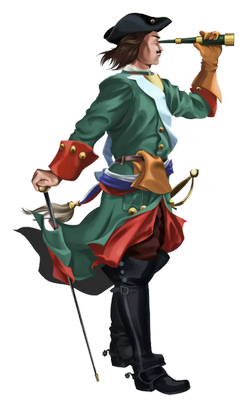 Потешных
Куражных
Игровых
Под каким именем Пётр I посетил в 1697-98 гг. Европу?
Урядник Михайлов
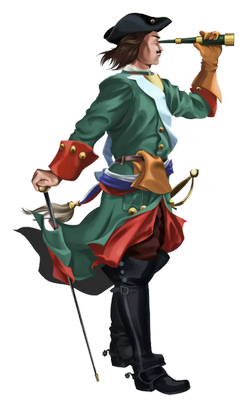 Есаул Петров
Сотник Алексей
Казак Фёдор
Какую страну отучил воевать 
Петр Первый?
Голландию
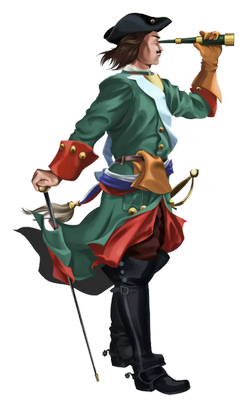 Польшу
Англию
Швецию
Как называлась война, которую Пётр I начал против Швеции с целью добиться для России выхода в Балтийское море?
Балтийская
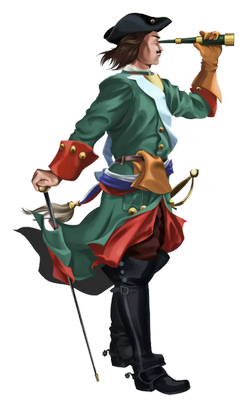 Война со шведами, продолжавшаяся 21 год. За долгие годы Северной войны Пётр I создал свою постоянную армию и флот
Тридцатилетняя
Северная
Западная
В каком году состоялась Полтавская 
битва – генеральное сражение, ставшее переломным в ходе Северной войны?
1708
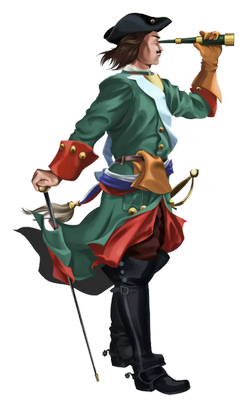 И в честь победы в Полтавской битве 10 июля в России отмечается День воинской славы
1709
1702
1700
Каких «экзотических» животных Петр I успешно выставил под Псковом против шведской конницы?
Верблюдов
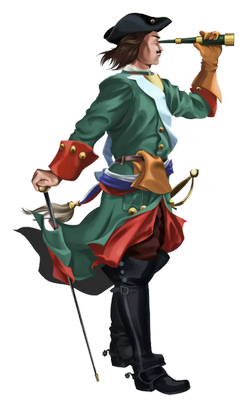 В бою со шведской конницей он пустил против неё калмыков на верблюдах. 
Лошади  противника испугались диковинных животных и в панике разбежались
Слонов
Быков
Ослов
Западное побережье какого моря отвоевал Пётр I после Персидского похода 1722-1723 гг.?
Балтийского моря
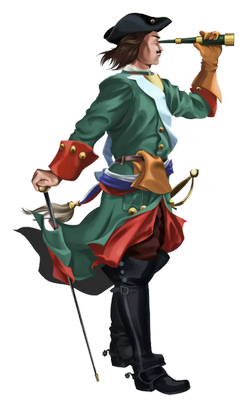 Азовского моря
Чёрного моря
Каспийского моря
Пётр Первый организовал музей редкостей, получивший название
Эрмитаж
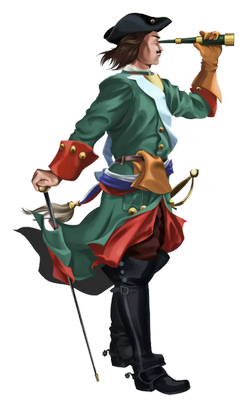 Событие это произошло в 1714 году и стало считаться датой основания музея
Музей восковых фигур
Кунсткамера
Русский музей
Как называлась первая русская газета, которая по распоряжению Петра I начала издаваться в Москве в январе 1703 г.?
«Московский листок»
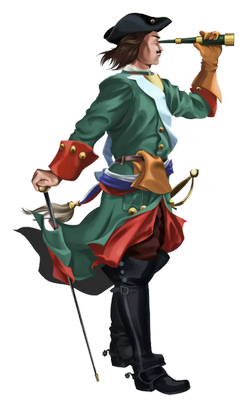 «Ведомости»
«Неделя»
«Искра»
Какая книга в 1708 году была впервые напечатана новым гражданским шрифтом, введённым Петром I?
«Азбука»
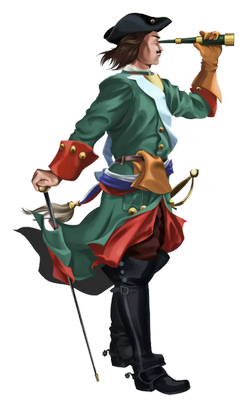 «Апостол»
«Геометрия»
«Часовник»
Какой высший государственный орган был учрежден Петром I в декабре 1711 г?
Кабинет министров
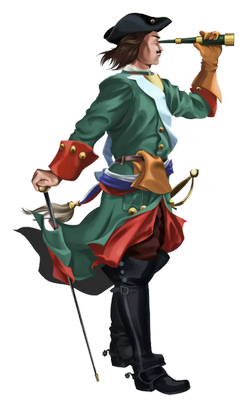 Орган государственной власти, заменивший Боярскую Думу
Сейм
Синод
Сенат
Как назывался иерархический список чинов, определённый законом Петра I 
от 1722 г.?
Ведомость о рангах
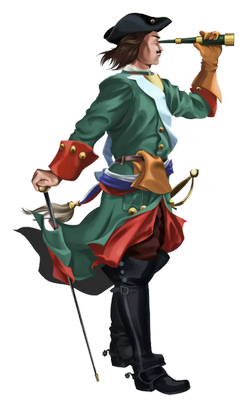 Расписание о рангах
Табель о рангах
Журнал о рангах
Основателем какого города стал Пётр Первый?
Воронеж
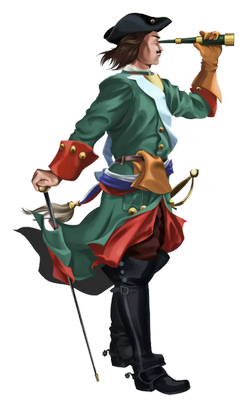 Санкт-Петербург
Москва
Тула
Какой из этих памятников архитектуры построен по чертежам Петра I 
(с последующими перестройками)?
Здание Адмиралтейства
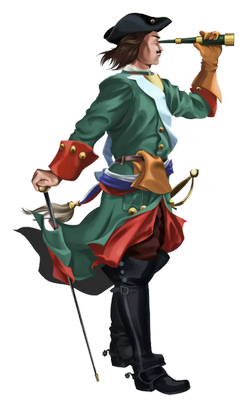 Зимний дворец
Смольный монастырь
Большой дворец в Петергофе
В какой стране Пётр Первый получил аттестат об обучении кораблестроению?
В Германии
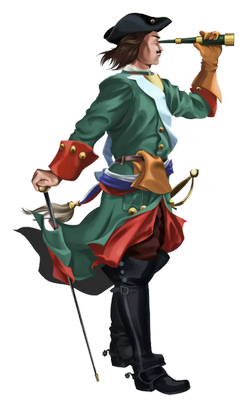 В Англии
В Швеции
В Голландии
Сколько ремёсел освоил трудолюбивый Пётр Алексеевич?
Три
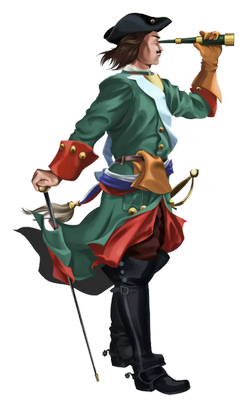 Особенно он любил токарное дело. По сей день в различных музеях хранятся 12 принадлежащих ему токарных станков, а ещё 38 утеряны
Пять
Четырнадцать
Двенадцать
На каком музыкальном инструменте Пётр Первый умел играть на высоком уровне?
Баяне
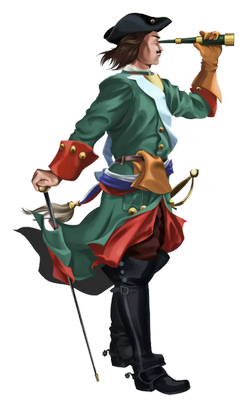 Фортепиано
Скрипке
Балалайке
Вставьте пропущенное слово в петровскую цитату: «Боярам в Думе говорить по ненаписанному, дабы ... каждого видна была»
Дурь
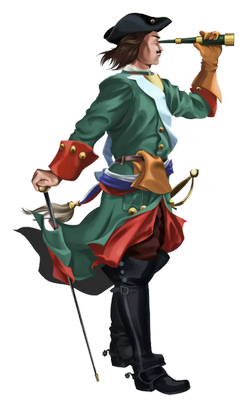 Мысль
Идея
Память
Назовите любимые цветы 
Петра Первого
Ромашки
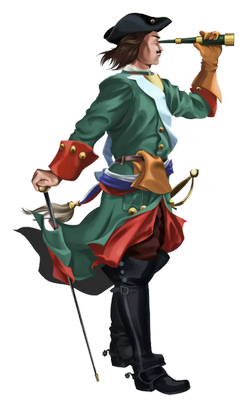 Лилии
Розы
Тюльпаны
В каком году Пётр I провозгласил Россию империей, а себя – императором?
В 1689
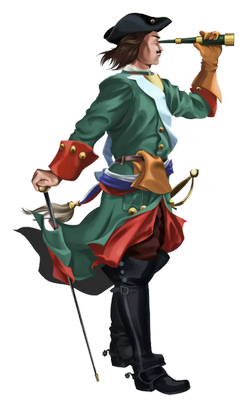 В 1709
В 1721
В 1723
Кому или чему посвящены 
пушкинские строки: «Люблю тебя, Петра творенье...»?
Российскому флоту
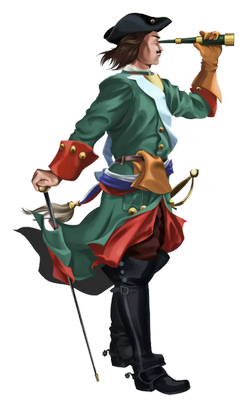 Санкт-Петербургу
Таганрогу
Кунсткамере